skilager 2019
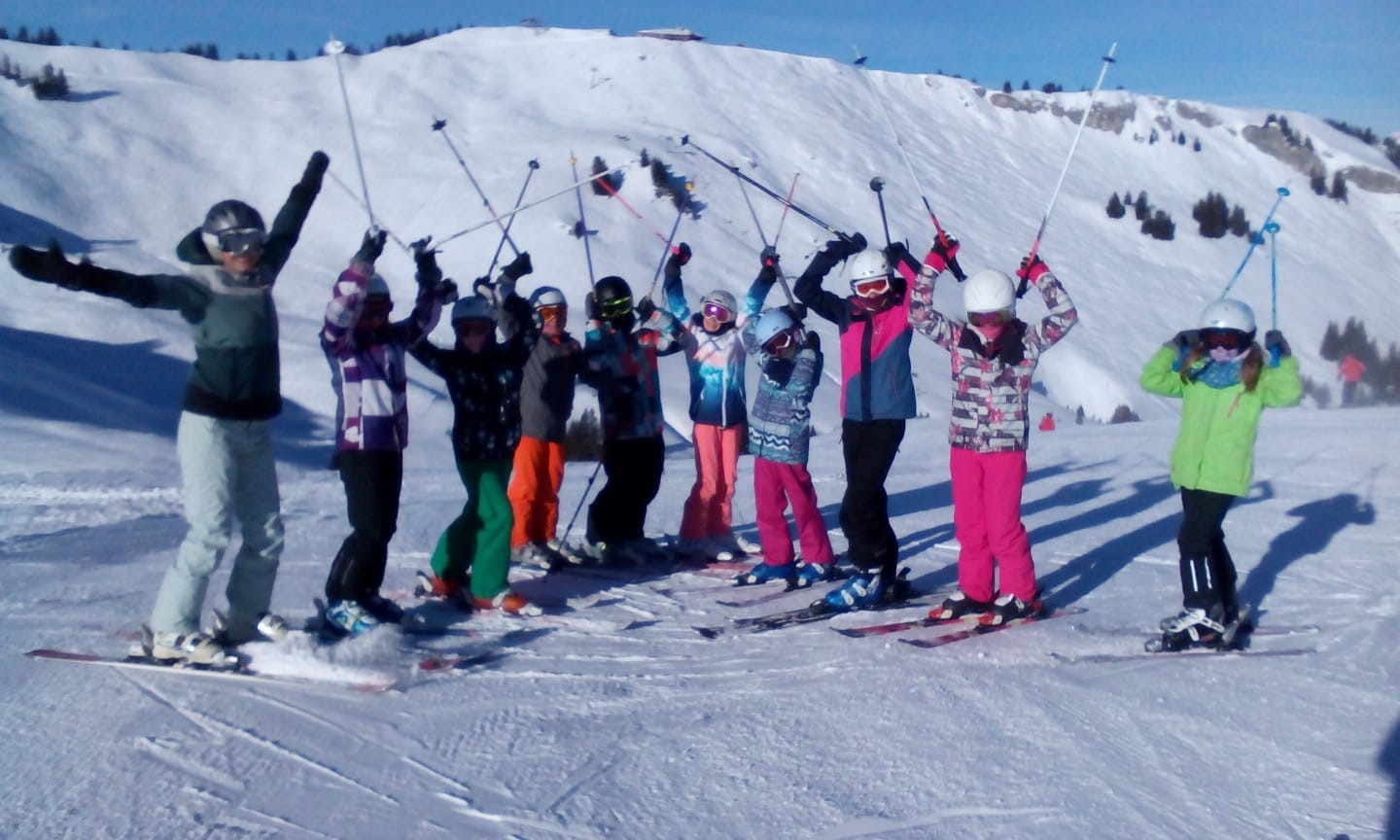 Beste Lehrer
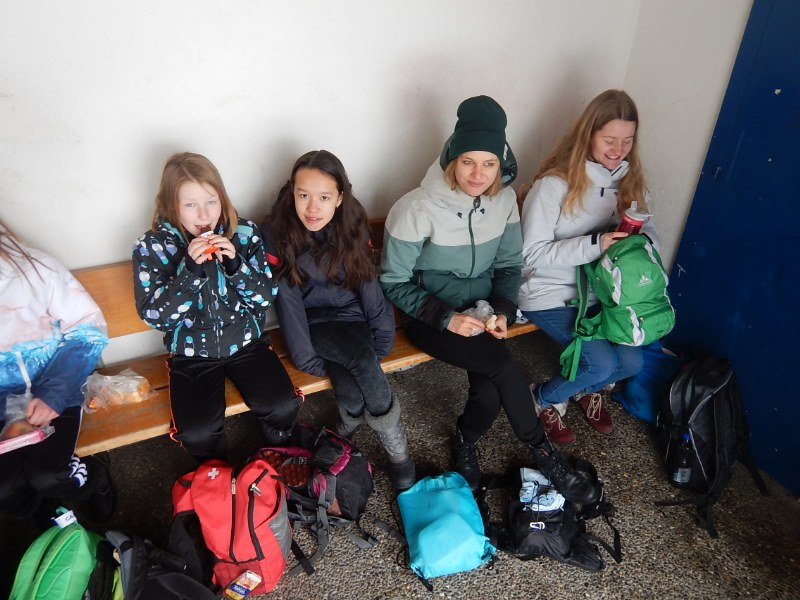 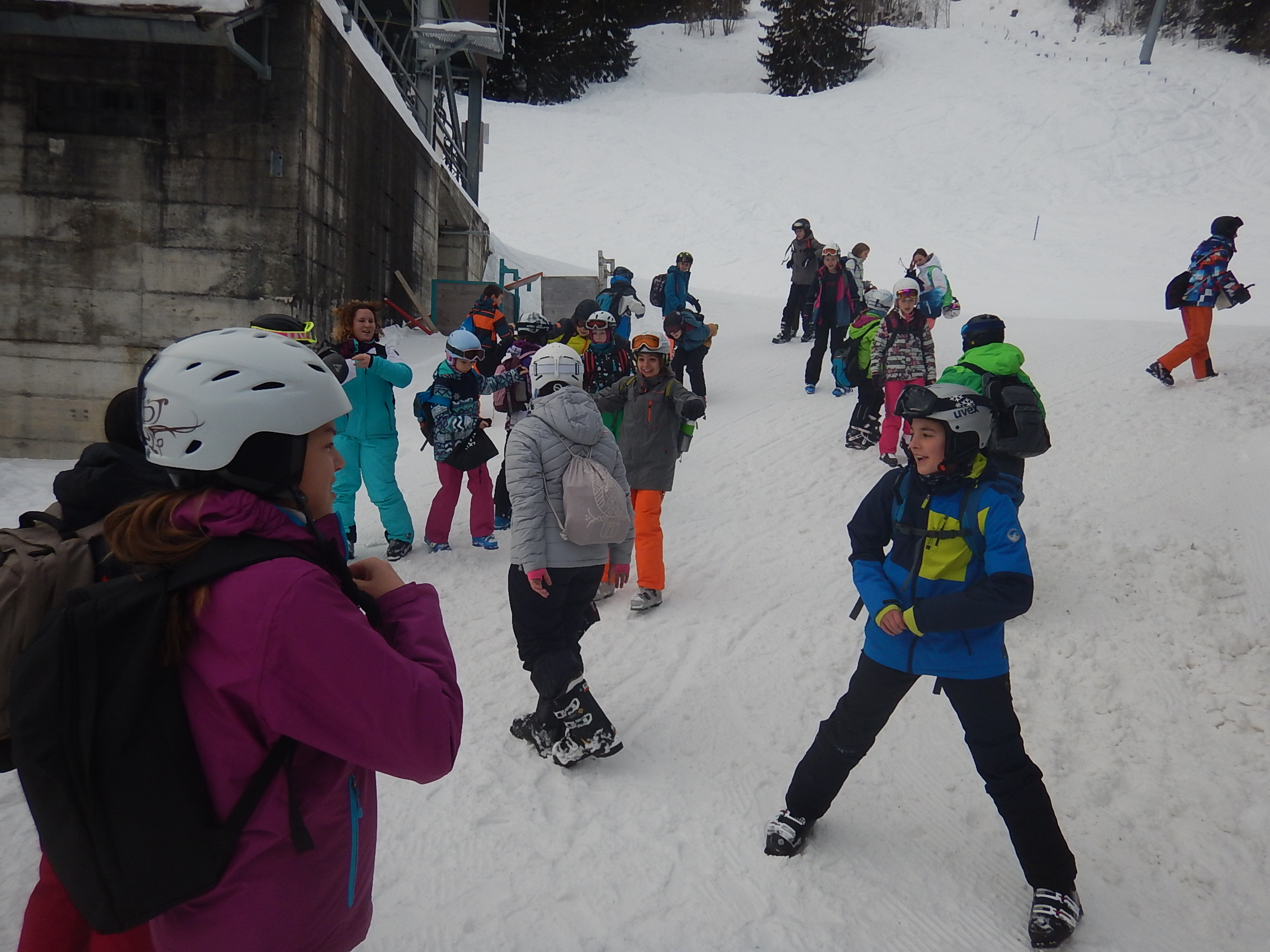 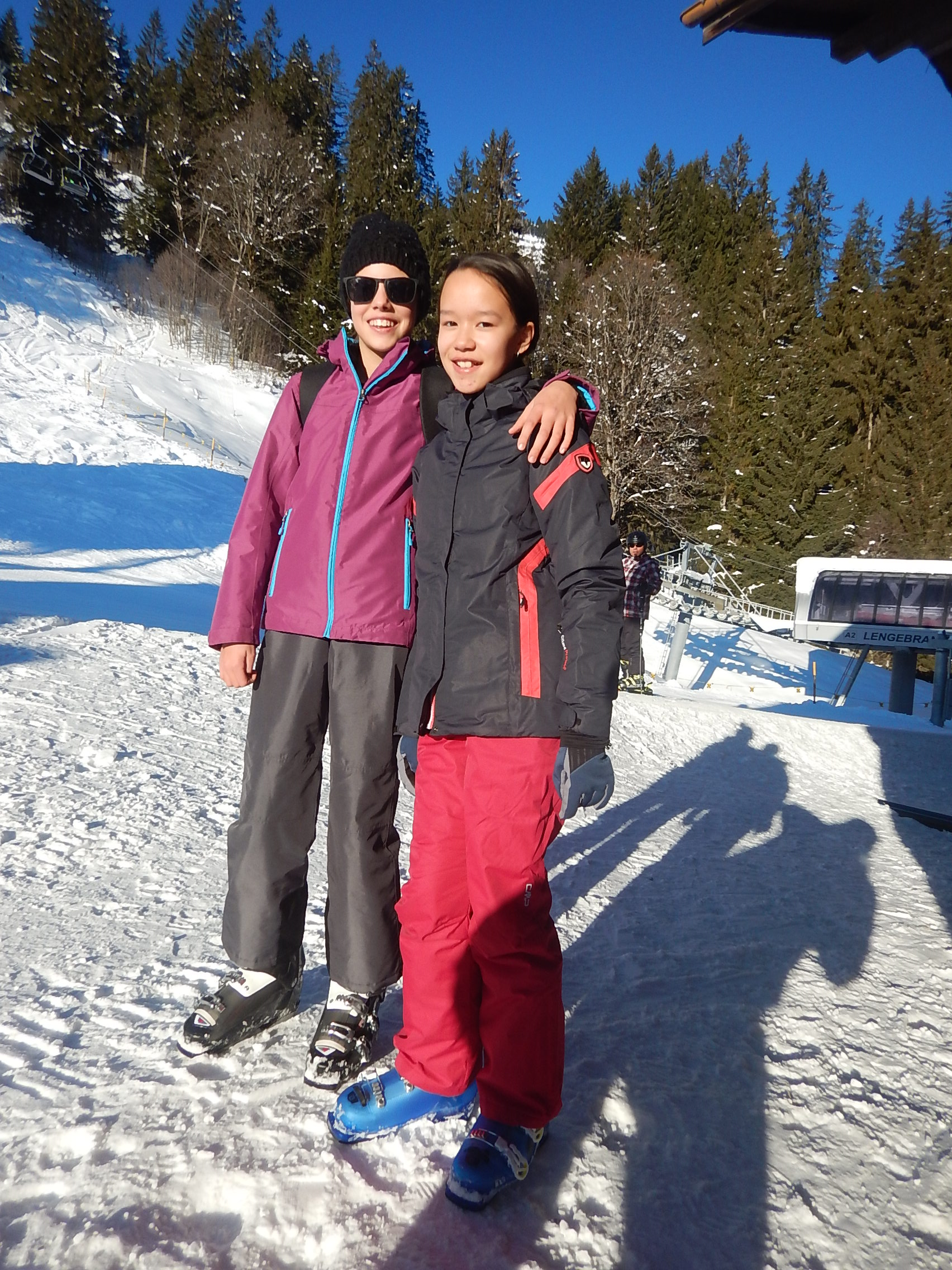 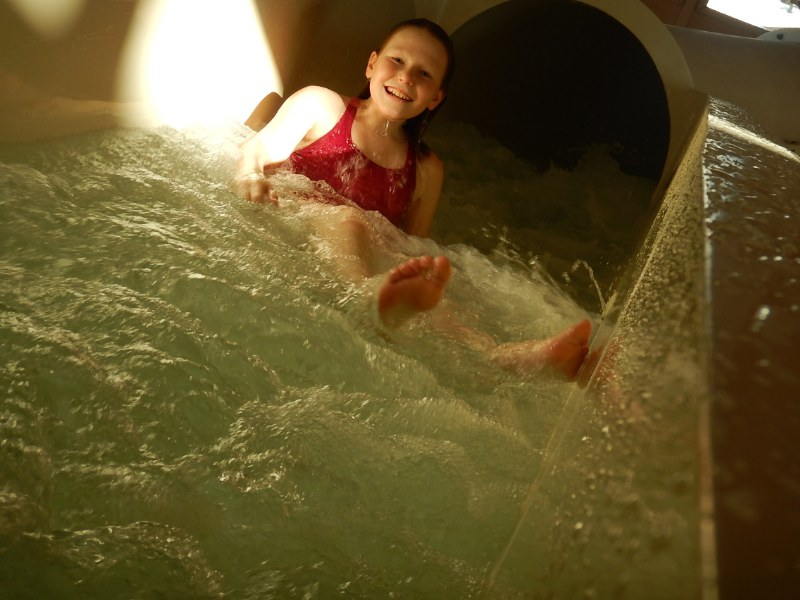 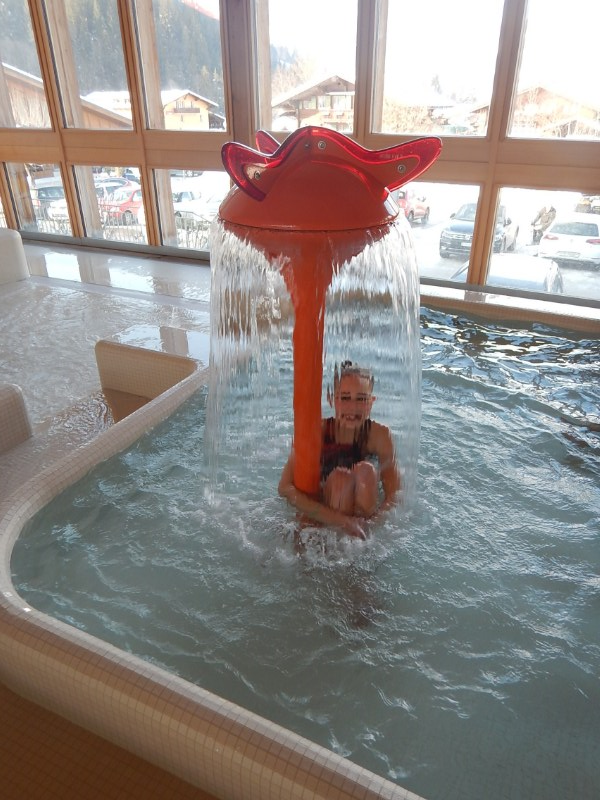 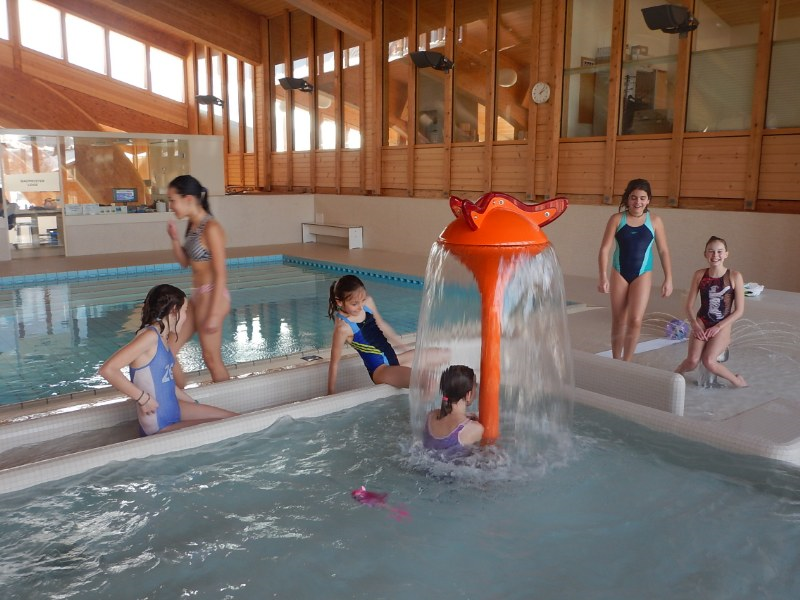 Badi
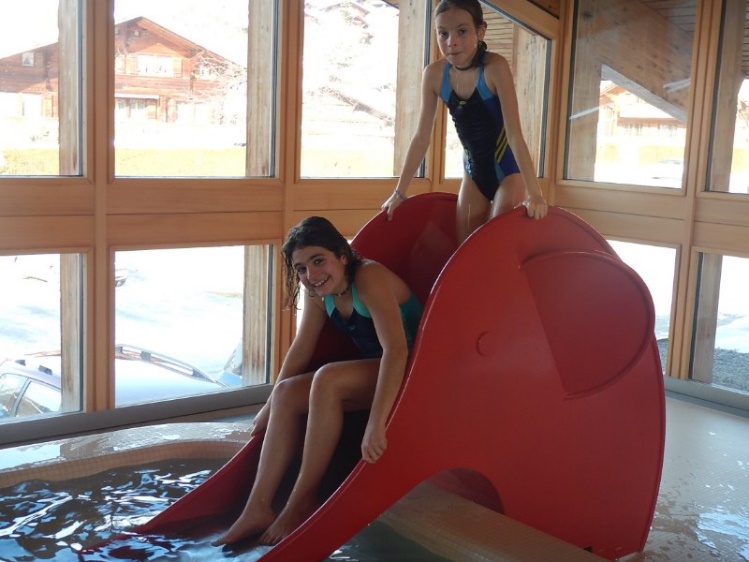 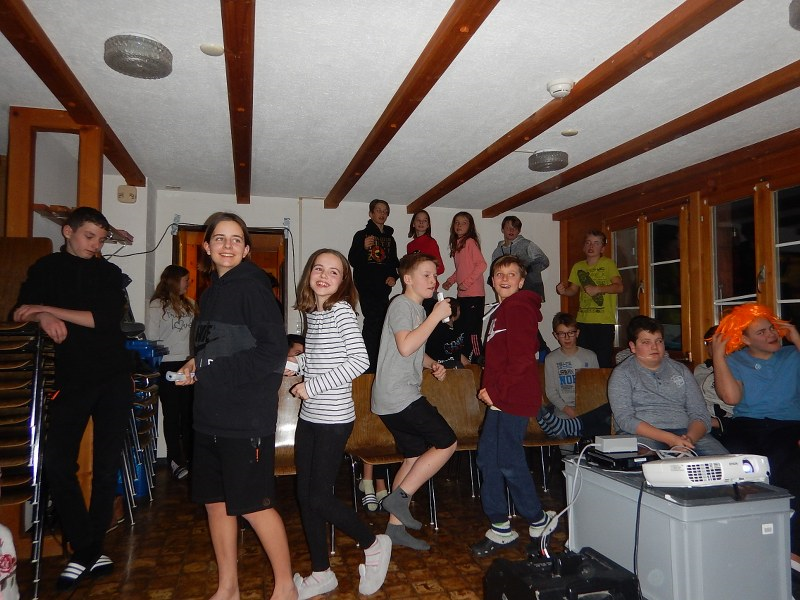 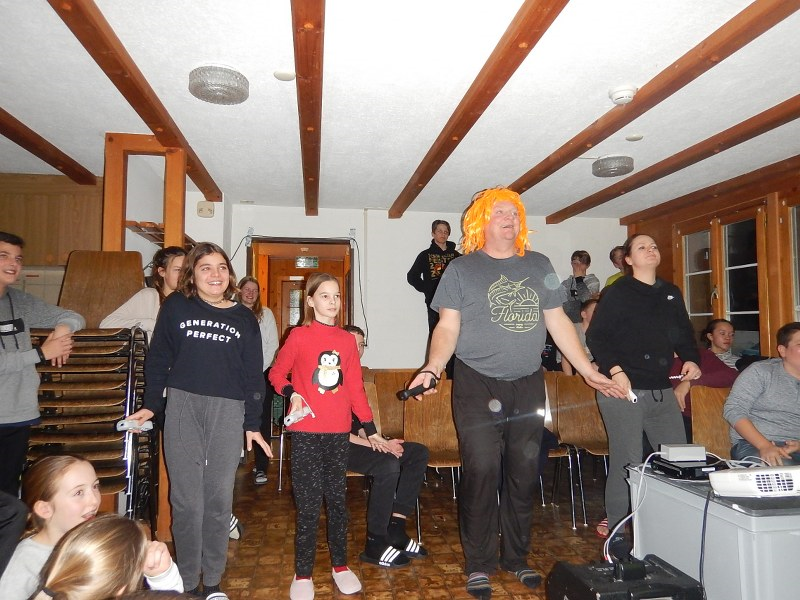 Tanzen
Jeeeee
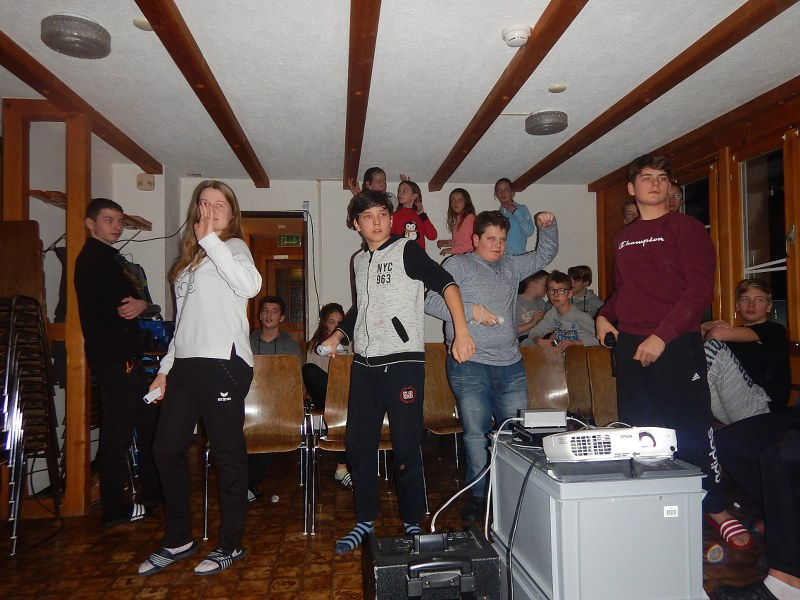 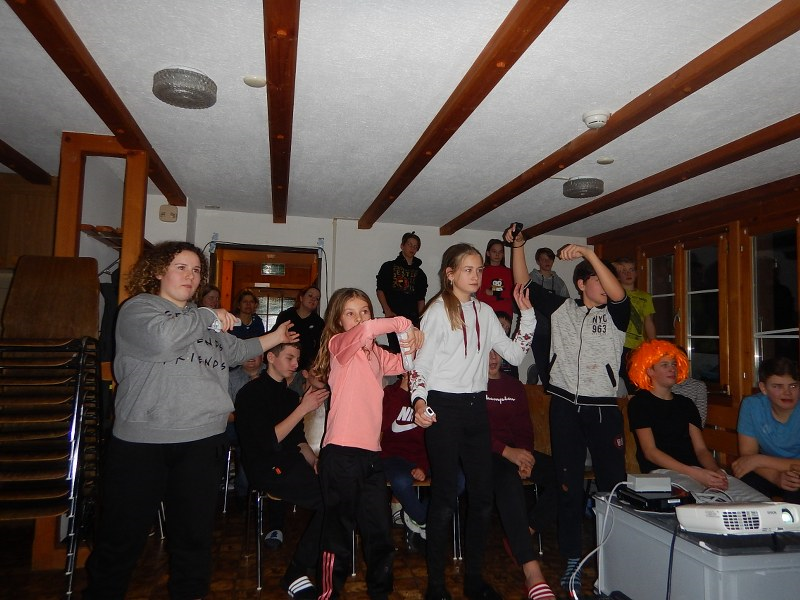 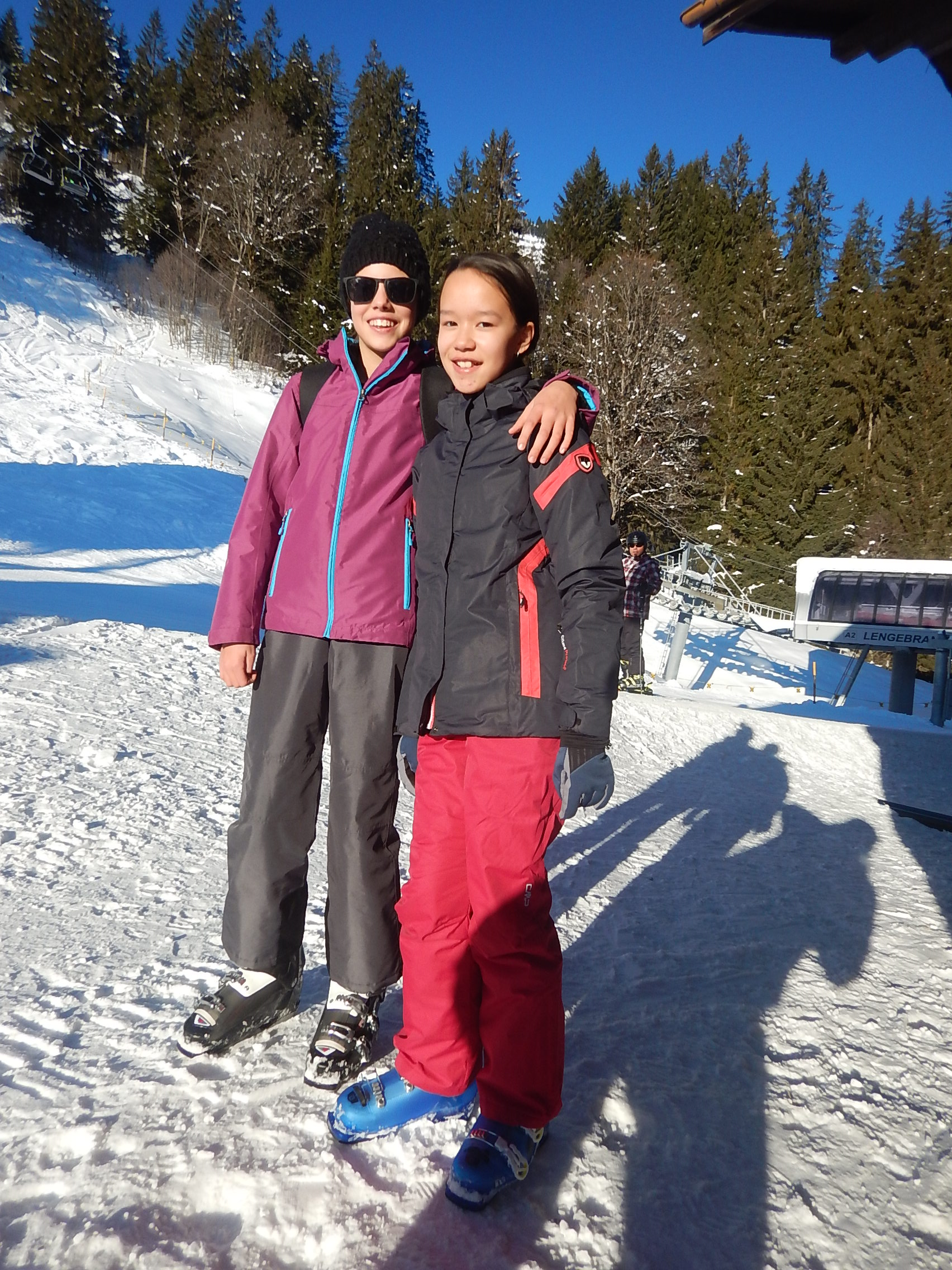 Anfänger
Hop,hop!
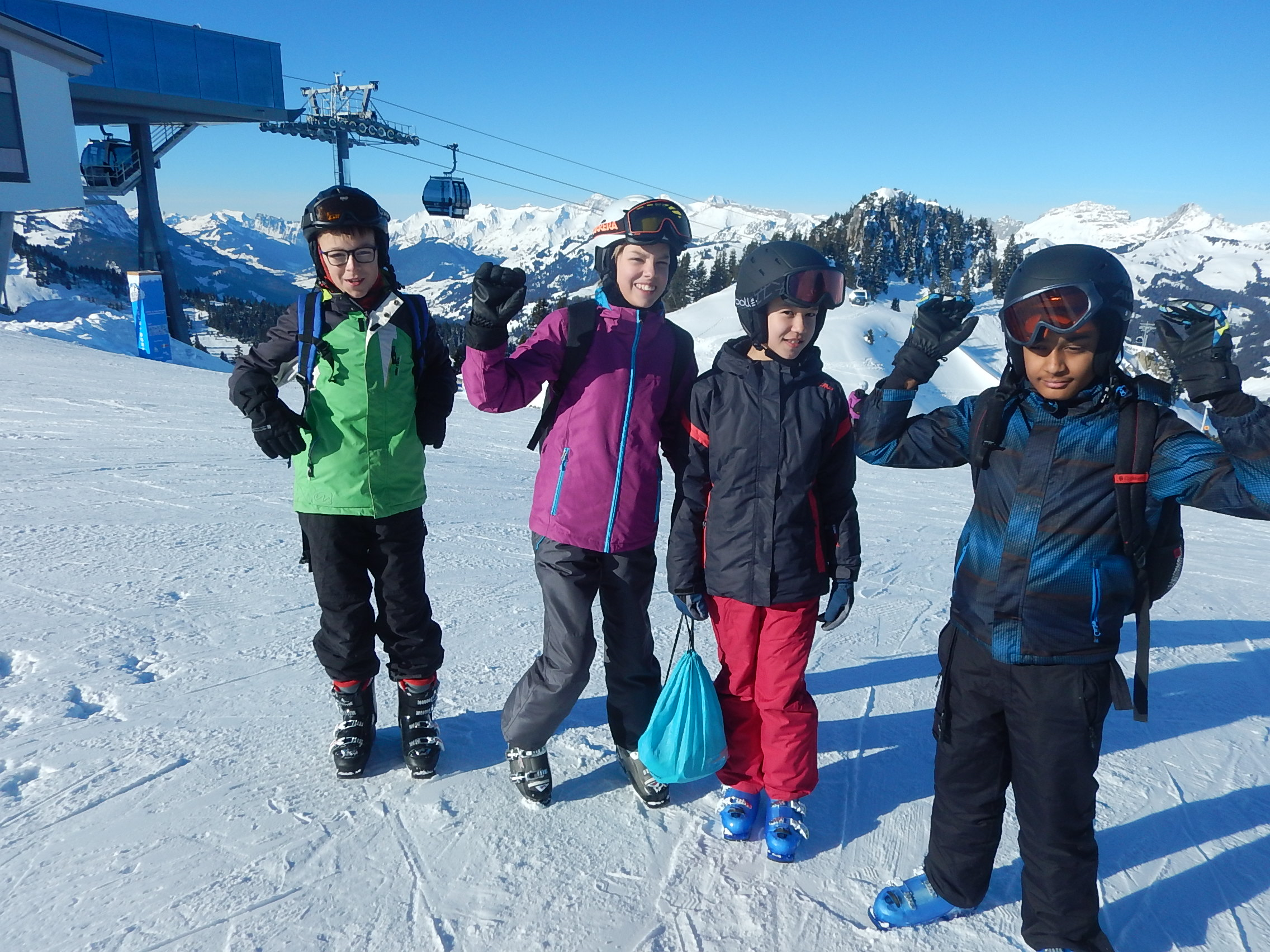